Краткосрочный проект «Я хочу быть здоровым!» (В рамках «Недели здоровья»)Автор: инструктор по ф/к/воспитатель Дмитриева Г. Н.
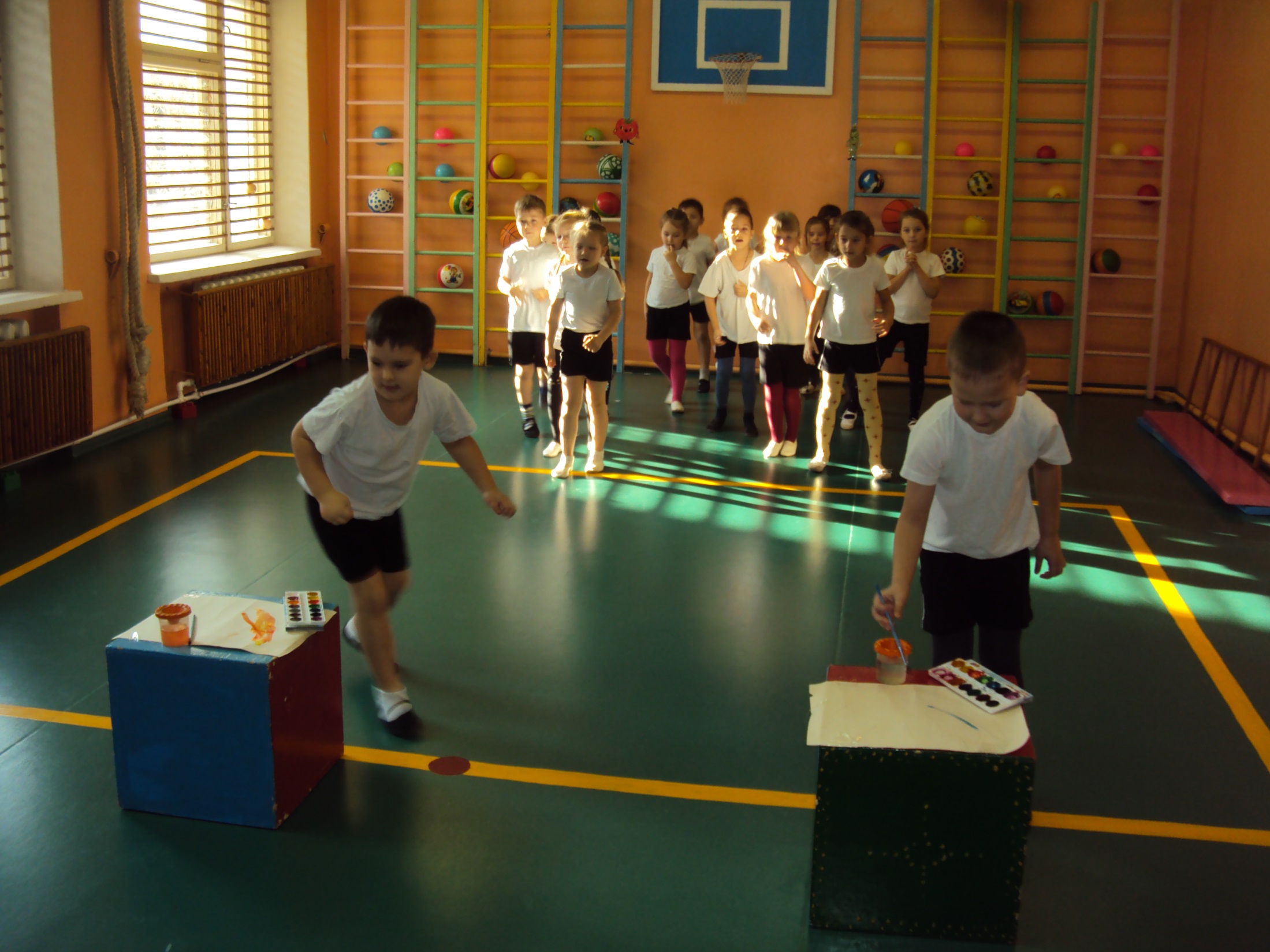 Развлечение в подготовительной группе «Наше здоровье в наших руках»
«В гостях у Айболита» средняя группа «А»
«В гостях у Айболита» средняя группа «Б»
«Путешествие по страше «ЗДОРОВЬЯ» старшая группа«Б»
Развлечение «Быть здоровыми хотим»  2 младшая группа «А»
«Путешествие по стране «ЗДОРОВЬЯ» старшая группа «А»